Borneo climatic conditions
The climate of Borneo is tropical with warm and humid weather throughout the year. The time from November to mid-February is a period of intense monsoon rains.
Below you can check the average air temperature and read the climate.
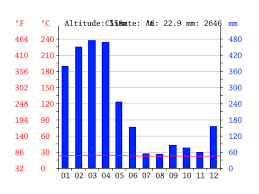